Chào mừng quý thầy cô  và các bạn học sinh đến với tiết âm nhạc
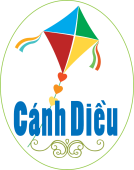 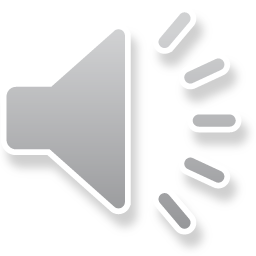 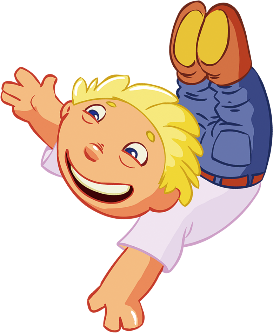 VUI CÙNG NÉT NHẠC
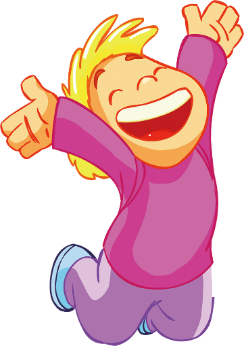 Gv cùng khởi động lần 1 miệng âm La  thực hiện tay như video
TIẾT 19
ÂM NHẠC 1
- Hát : Xòe hoa
                - Thường thức âm nhạc：Ma – ra – cát, Xy – lô - phôn
    - Trải nghiệm và khám phá：Tạo ra âm thanh giống tiếng gió
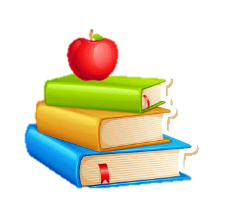 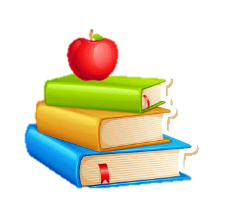 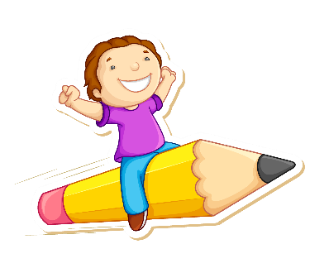 Hoạt động 1
Học bài hát: Xòe hoa
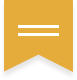 Dân ca Thái
Lời mới: Phan Duy
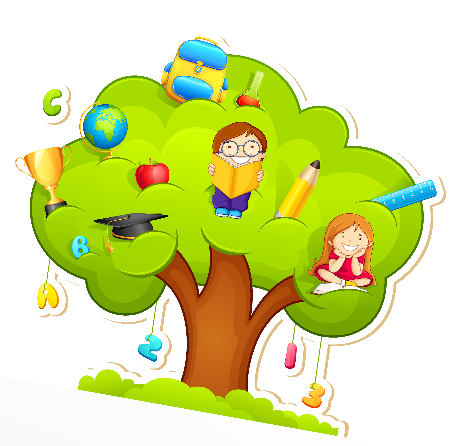 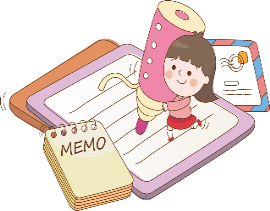 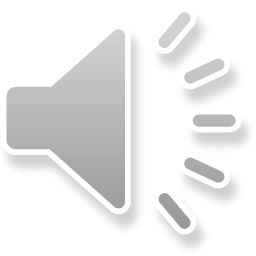 Nghe hát mẫu hoặc GV hát mẫu
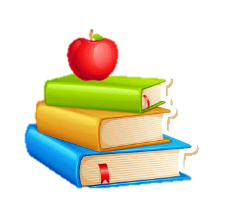 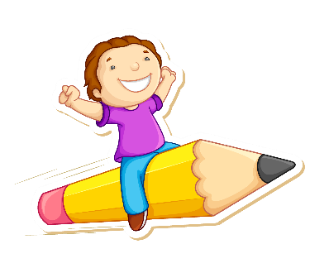 Đọc lời ca theo tiết tấu
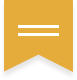 Câu 1: Bùng boong / bính / boong / Ngân nga tiếng / cồng vang vang /
Câu 2: Nghe tiếng chiêng reo vui rộn ràng /
Câu 3: Theo tiếng khèn tiếng sáo vang lừng /
Câu 4: Tay nắm tay ta cùng xòe hoa /
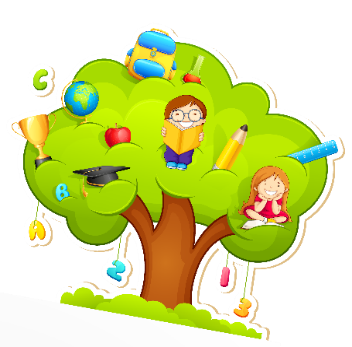 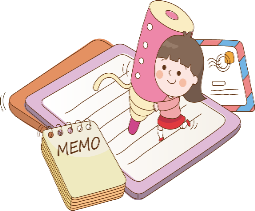 Dạy hát nối tiếp
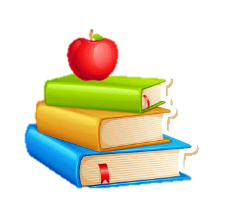 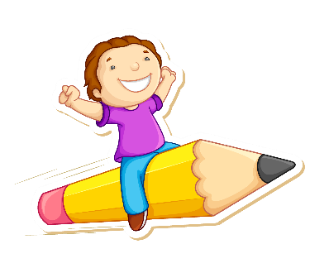 Câu hát 1
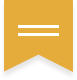 Bùng boong bính boong/
Ngân nga tiếng cồng vang vang /.
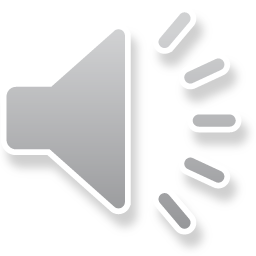 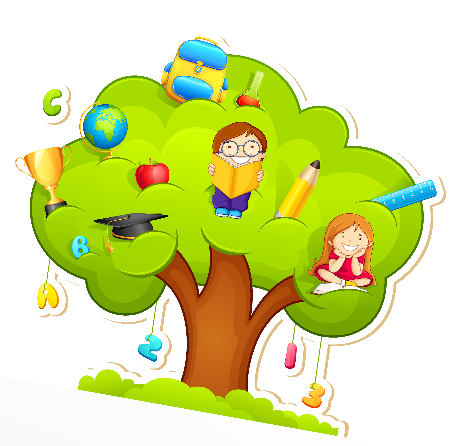 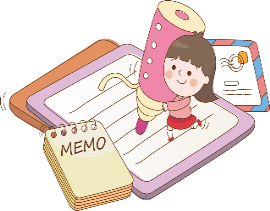 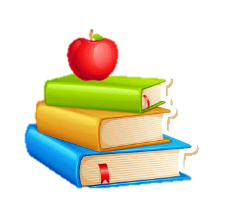 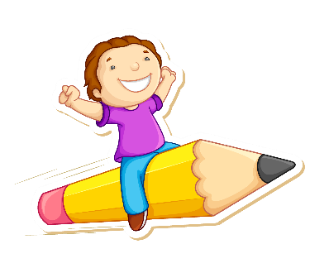 Câu hát 2
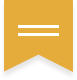 Nghe tiếng chiêng reo vui rộn ràng /
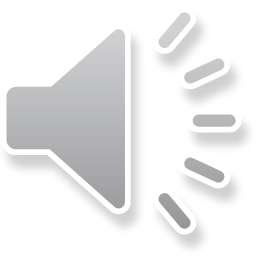 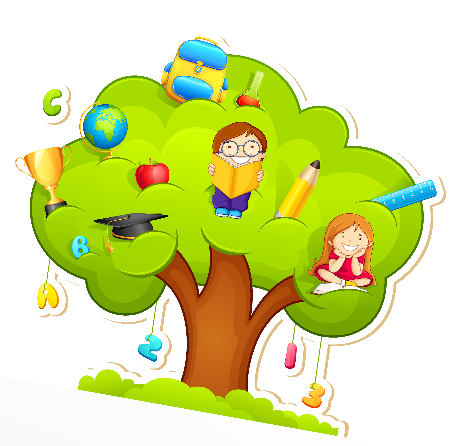 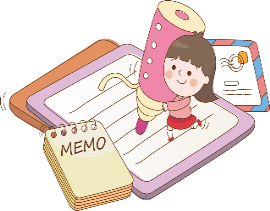 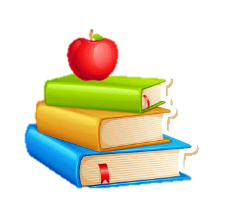 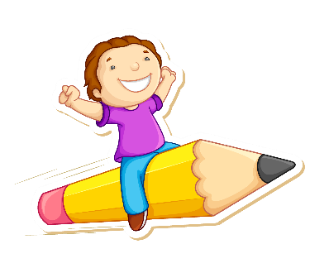 Câu hát 1, 2
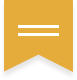 Bùng boong / bính / boong /
Ngân nga tiếng / cồng vang vang /
Nghe tiếng chiêng reo vui rộn ràng /
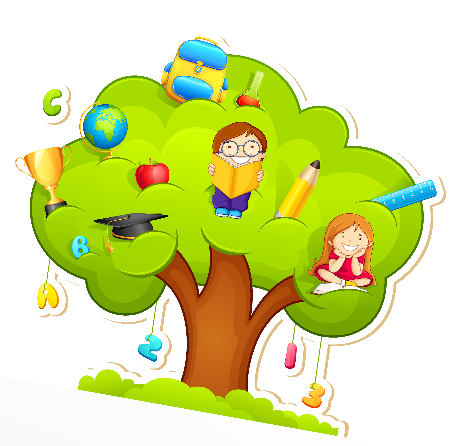 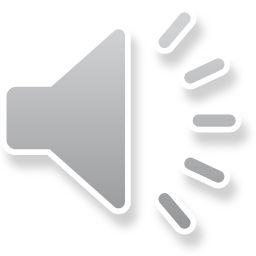 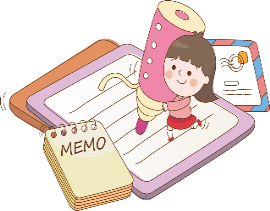 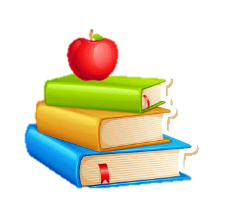 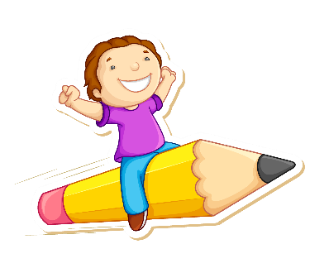 Câu hát 3
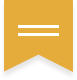 Theo tiếng khèn tiếng sáo vang lừng /
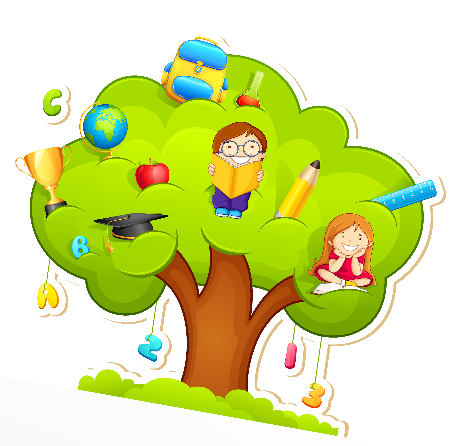 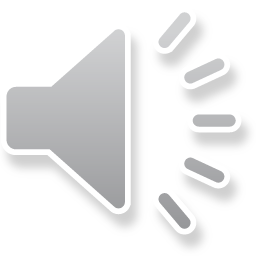 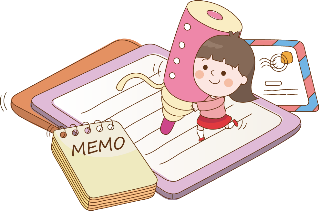 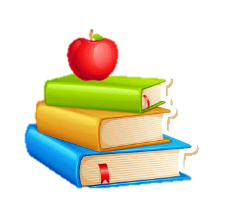 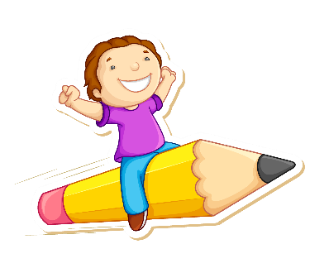 Câu hát 4
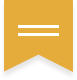 Tay nắm tay ta cùng xòe hoa /
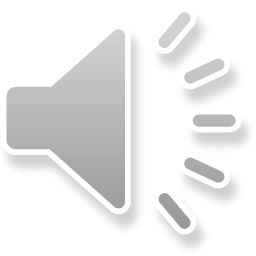 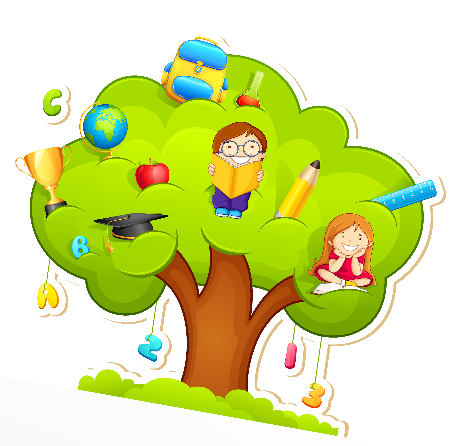 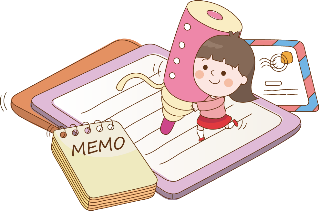 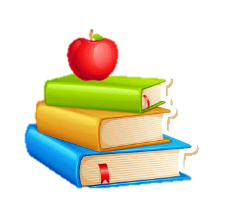 Câu hát 3+4
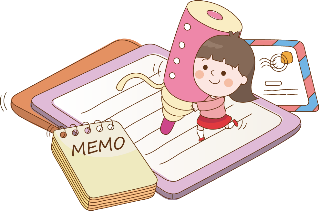 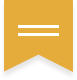 Theo tiếng khèn tiếng sáo vang lừng /
Tay nắm tay ta cùng xòe hoa /
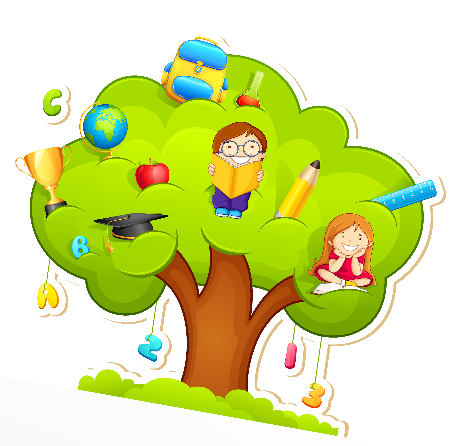 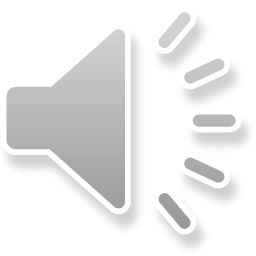 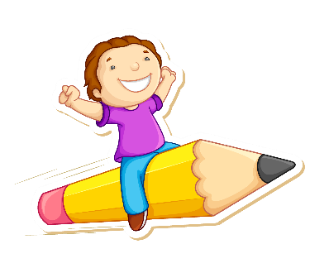 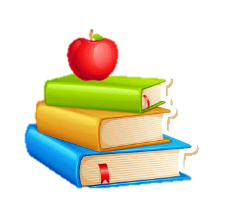 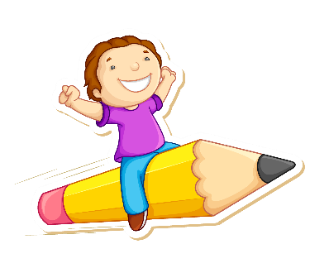 Hát nối cả bài  với piano
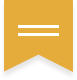 Bùng boong / bính / boong / 
Ngân nga tiếng / cồng vang vang /
Nghe tiếng chiêng reo vui rộn ràng /
Theo tiếng khèn tiếng sáo vang lừng /
Tay nắm tay ta cùng xòe hoa /
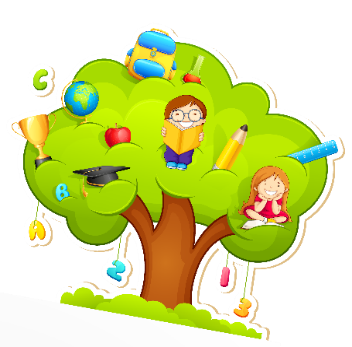 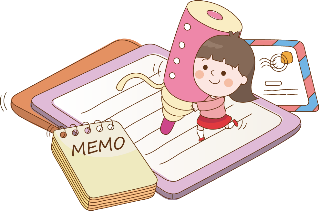 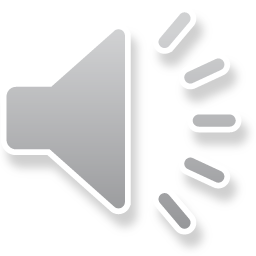 Hát với nhạc nền cả bài
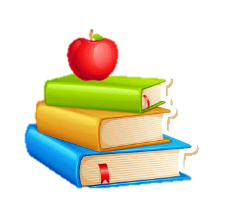 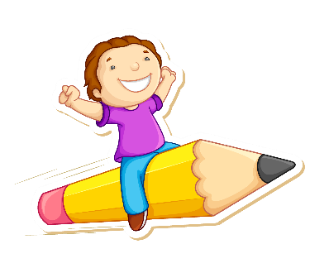 Luyện hát
- Tổ 
     - Nhóm 
     - Cá nhân
*Chú ý:
- Lấy hơi sau mỗi câu hát.
- Thể hiện tình cảm vui tươi, rộn ràng.
- Hát tốc độ vừa phải,nhịp nhàng.
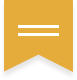 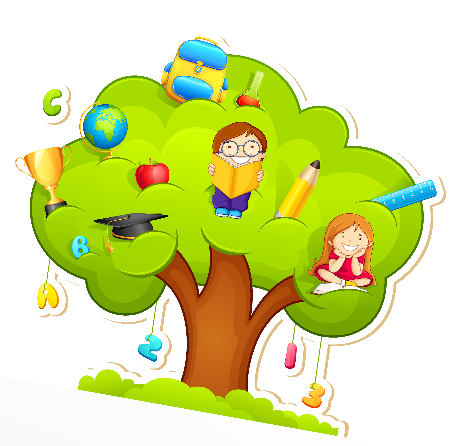 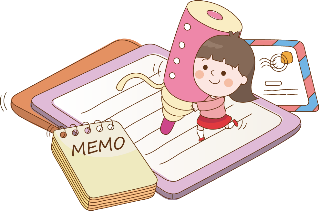 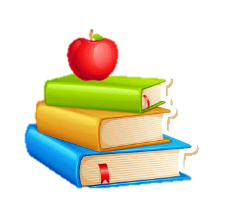 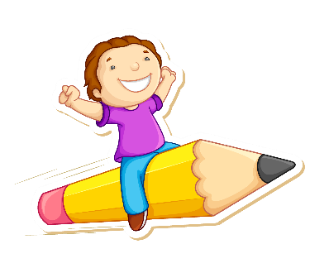 Hoạt động 2
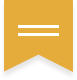 Thường thức âm nhạc: 
        Ma – ra – cát
        Xy – lô - phôn
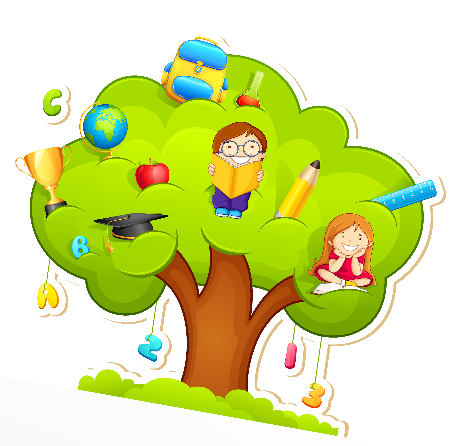 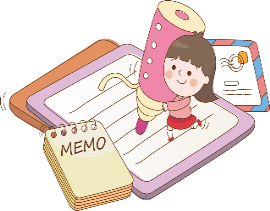 Giới thiệu và nghe âm sắc nhạc cụ: Ma – ra – cát
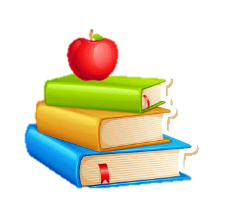 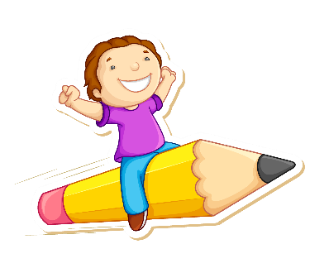 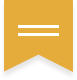 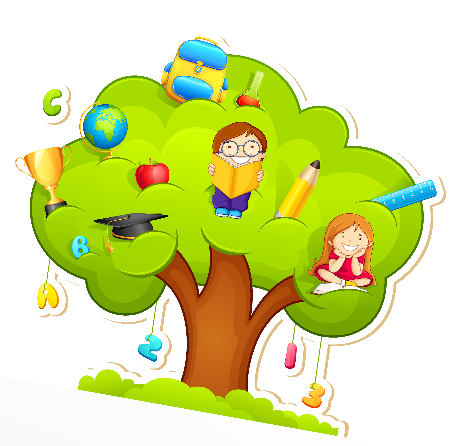 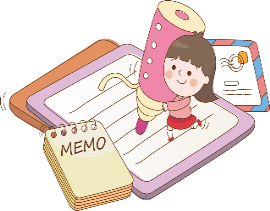 Giới thiệu và nghe âm sắc nhạc cụ: Xy – lô - phôn
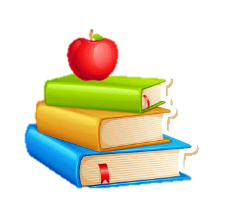 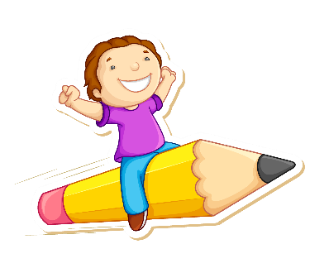 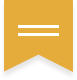 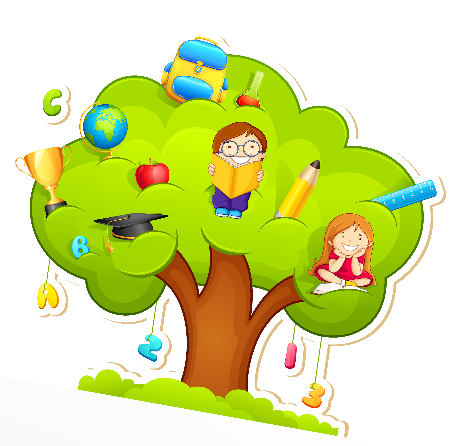 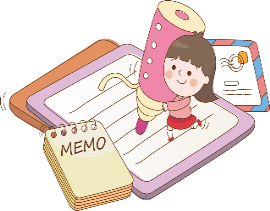 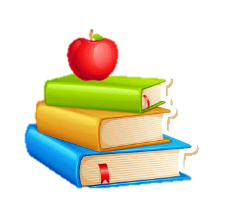 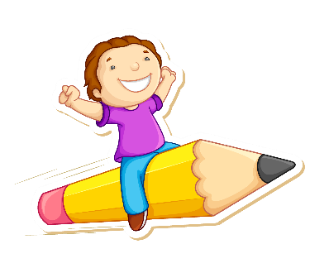 Hoạt động 3
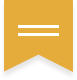 Trải nghiệm và khám phá: 
          Tạo ra âm thanh giống tiếng gió
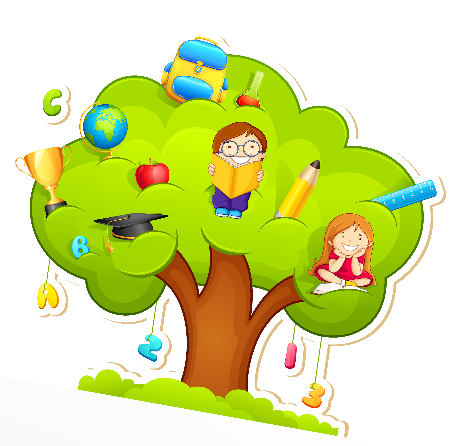 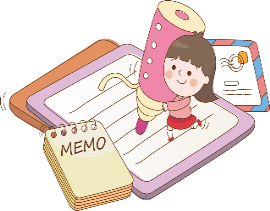 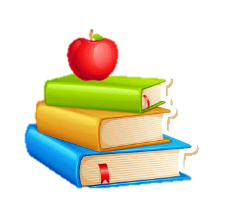 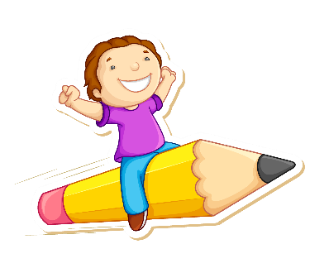 Trả lời câu hỏi
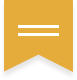 Các con đã nghe thấy tiếng gió thổi chưa?
Tiếng gió thổi mạnh như thế nào?
Tiếng gió thổi nhẹ như thế nào?
Làm thế nào để tạo ra âm thanh giống tiếng gió thổi?
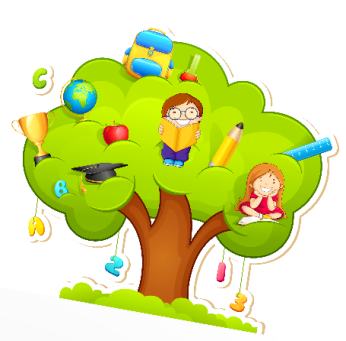 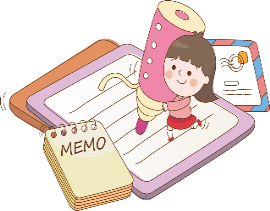 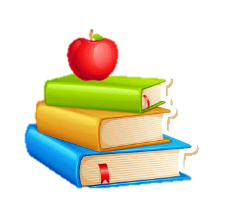 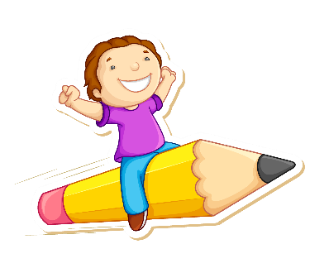 Tập làm tiếng gió thổi
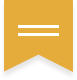 Thổi vào tờ giấy cuộn tròn
Thổi vào hai bàn tay
Xoa bàn tay lên cặp sách
Vuốt bàn tay lên cánh tay
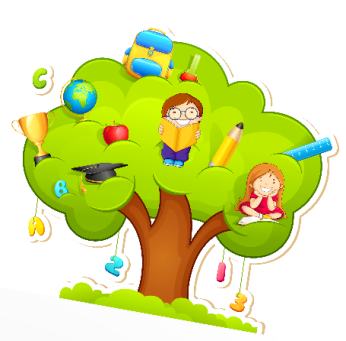 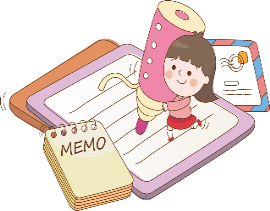 Củng cố - dặn dò-hát lại bài xòe hoa
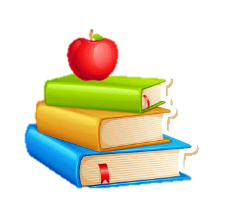 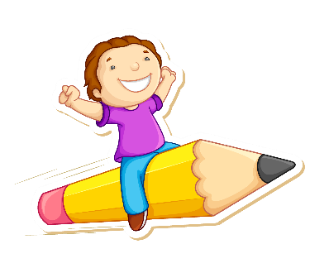 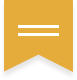 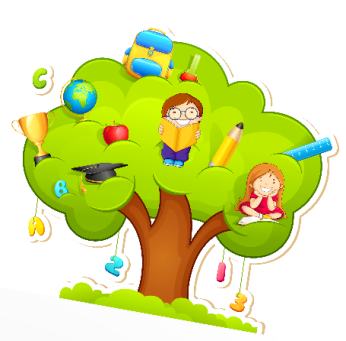 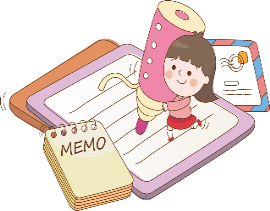 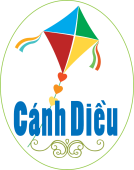 Chúc quý thầy cô mạnh khỏe các  bạn học sinh chăm ngoan học giỏi
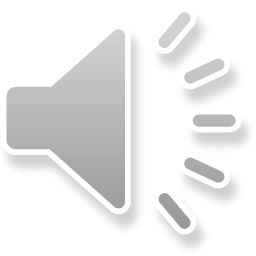 Bản quyền TT ÂN-Phi Trường 0987508433 cấm chia sẻ dưới mọi hình thức